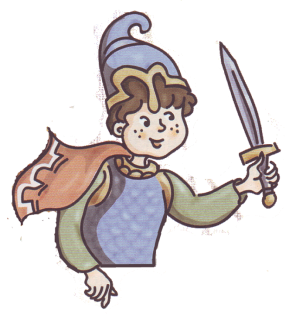 3 клас
Какво научих затраките, славяните и българите?
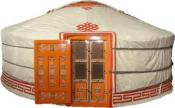 Огради изброените източници, които носят информацията за древното ни минало.
филми
съкровища
снимки
каменни
надписи
предания
останки
 от крепости
легенди
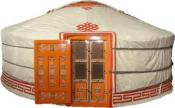 Предметни извори са:
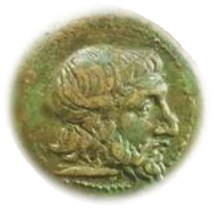 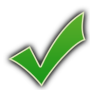 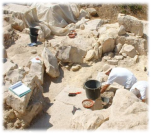 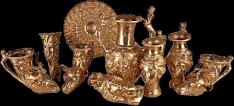 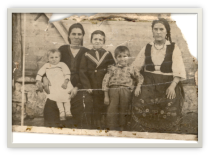 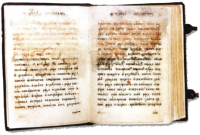 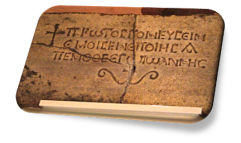 Най-старото население по българските земи били
славяните
старите българи
траките
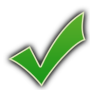 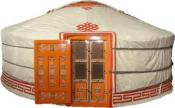 Кое от имената НЕ е име на тракийско племе?
Одриси
Серди
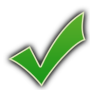 Дуло
Гети
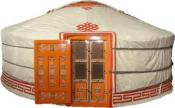 Свържи с картината.
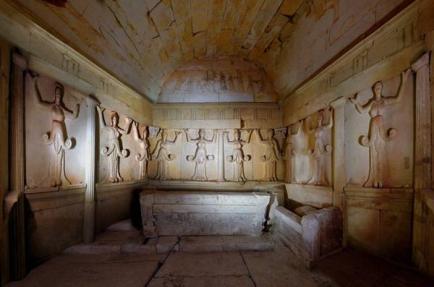 славяни
българи
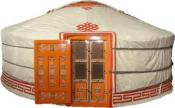 траки
Траките се прекланяли пред:
Тангра
Перун
Тракийският конник
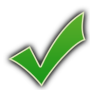 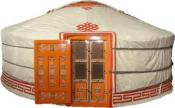 Период от 100 г. се нарича
ера
век
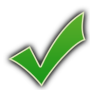 десетилетие
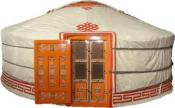 През кой век е 864 година?
9. век
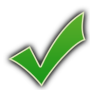 8. век
7. век
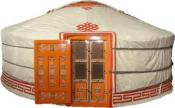 Очертай на картата къде е Старата Велика България
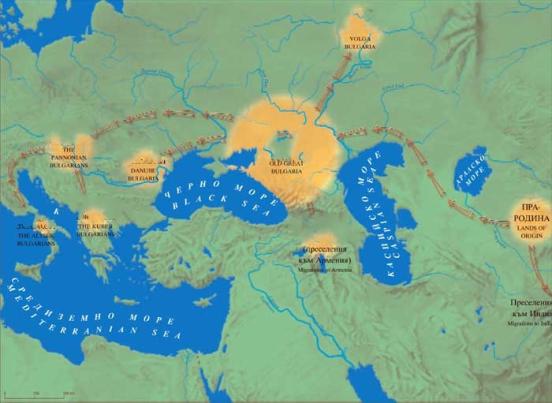 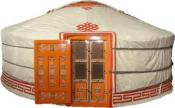 …………..били войнствени племена. Имали добре въоръжена конница.  Били изкусни  ковачи. Правели много оръжия от метал.
славяни
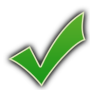 българи
траки
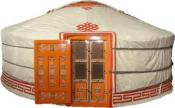 …………….били гостоприемни и миролюбиви племена. Не обичали да воюват. Когато се налагало да влизат в битка използвали хитрост. Обработвали земята и изхранвали семействата с нейните плодове.
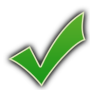 славяни
българи
траки
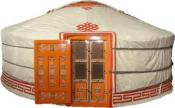 Свържи
Отглеждали животни
Живеели в юрти
Жилищата им били близо до реки
българи
Начело на племената бил княз
Почитали един бог- Тангра
Вярвали в много богове
славяни
Били земеделци
Управлявал ги хан
Перун е бог на
траки
славяни
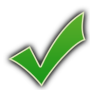 българи
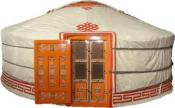 Главен бог на древните българи е:
Сварог
Слънцето
Тангра
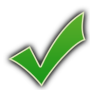 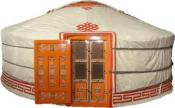 Първата българска държава е основана от
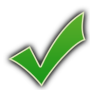 Хан Аспарух
Хан Крум
Хан Кубрат
Хан Омуртаг
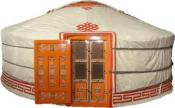 Българската държава е основана през:
635 година
681 година
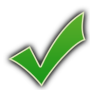 618 година
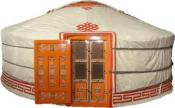 Първата българска държава, основана от хан Аспарух е известна под името
Старата Велика България
Византия
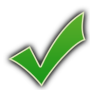 Дунавска България
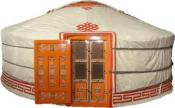 Аспарух се съюзил срещу Византия
с гърците
със славяните
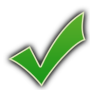 с траките
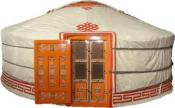 Под властта на хан Аспарух в България живеели
траки
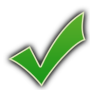 славяни и българи
българи
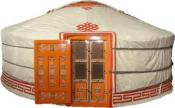 Първата българска столица е
Плиска
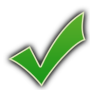 София
Онгъла
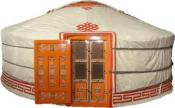 Първите писани български закони са
 написани от
хан Крум
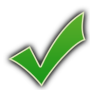 хан Аспарух
хан Кубрат
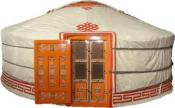 Известен с името “Строителят” бил
хан Аспарух
хан Кубрат
хан Омуртаг
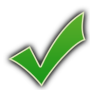 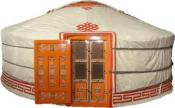 Свържи.
основал „Старата Велика България”

създател на България на река Дунав

въвел първите писани закони в държавата 

“Строителят”
хан Аспарух
хан Кубрат
хан Омуртаг
хан Крум
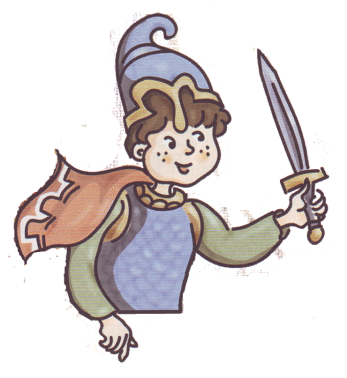 Поздравления !
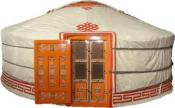